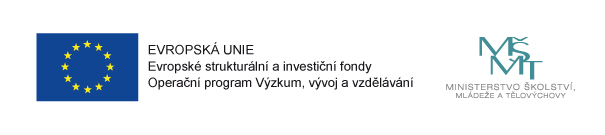 Místní akční plán ORP Sokolov
Závěrečné setkání 
27. 11. 2017 
Kulturní dům Březová
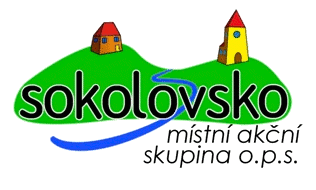 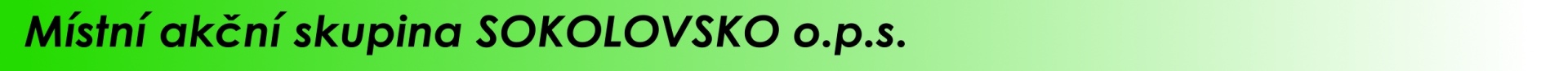 Program:
O projektu
Co nás čeká v následujících letech
Diskuze – volná forma, neformální část
Klíčové aktivity projektu
1. Akční plánování
A) Rozvoj partnerství
B) Dohoda o prioritách
C) Akční plánování
D) Budování znalostních kapacit
2.  Evaluace
3. Řízení MAP
Klíčová aktivita 1A) Rozvoj partnerství
Členové
Nositel projektu: MAS Sokolovsko o.p.s.: Mgr. Zuzana Odvody, Mgr. Michaela Polláková
Kraj: Ing. Stanislav Jambor - Krajský úřad Karlovarského kraje, oddělení vzdělávání a evropských programů  
Zřizovatelé škol: Alexandr Terek - předseda ŘV, Renata Oulehlová, Mgr. Luděk Soukup, Mgr. Štěpánka Neubergová, Jana Polívková 
Vedení škol: Mgr. Jan Kadlec, Mgr. Josef Sekyra, Mgr. Václav Riedl, Bc. Jana Hegedüsová
Učitelé: Mgr. Petra Kovářová, Marcela Davídková
Zástupci družin, vychovatelé: Monika Birošová
Řídící výbor
Řídící výbor
Zájmové a neformální vzdělávání: Ing. Renata Kunešová, Bc. Alena Otajovičová, Iva Ondrejková, Martina Malečíková
Zástupci rodičů – Linda Zemanová
Zástupce ZUŠ – Mgr. Anna Novotná
Zástupce Krajského akčního plánu – Mgr. Eva Saligerová
Konzultant Agentury pro sociální začleňování – Mgr. Hana Franzl
Zástupce Mikroregionu Sokolov – východ – Ing. Miroslav Makovička
Jednání Řídícího výboru9.5.2017, 27.9.2016, 27.3.2017, 16.10.2017
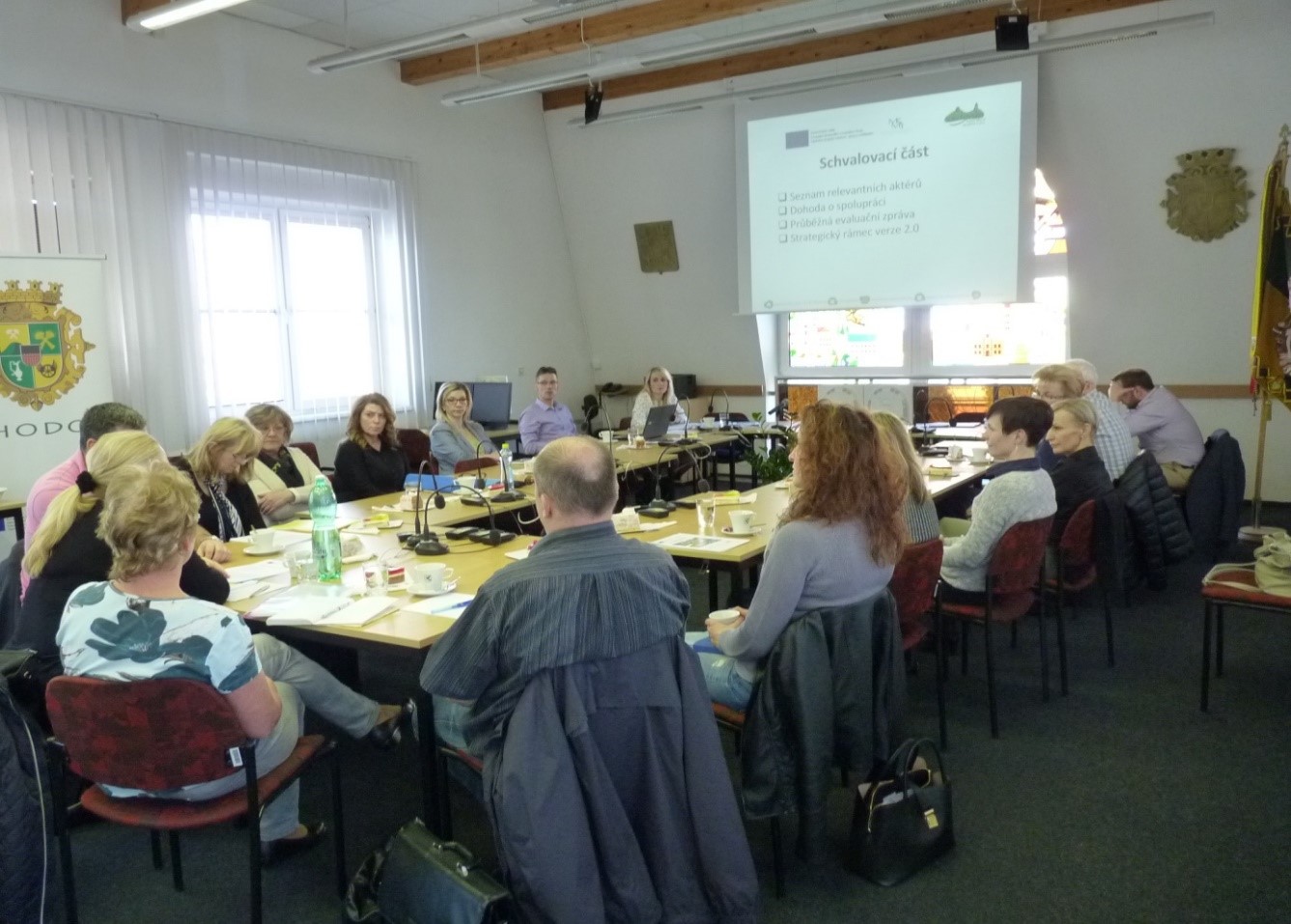 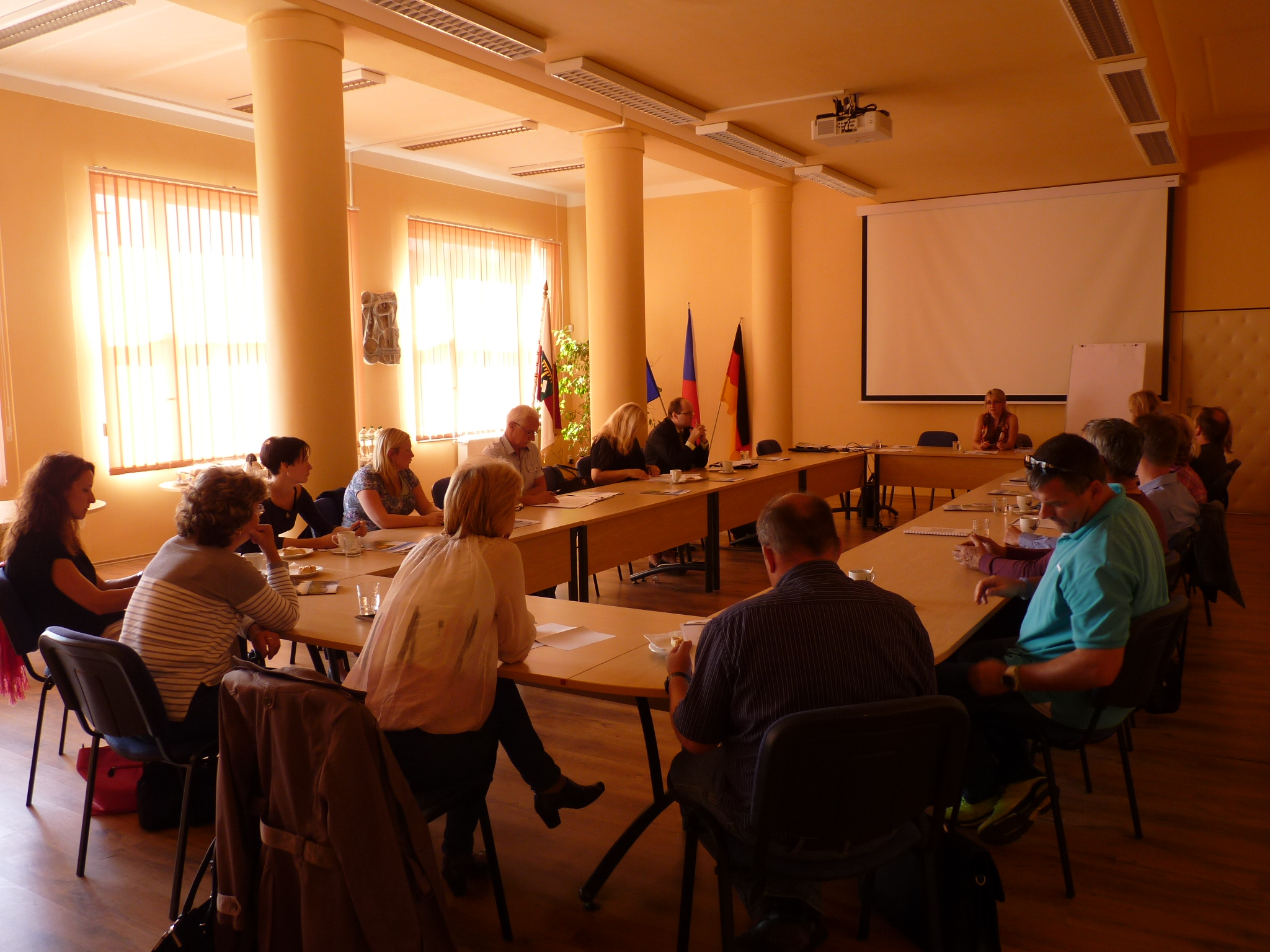 Workshopy ředitelů základních a mateřských škol
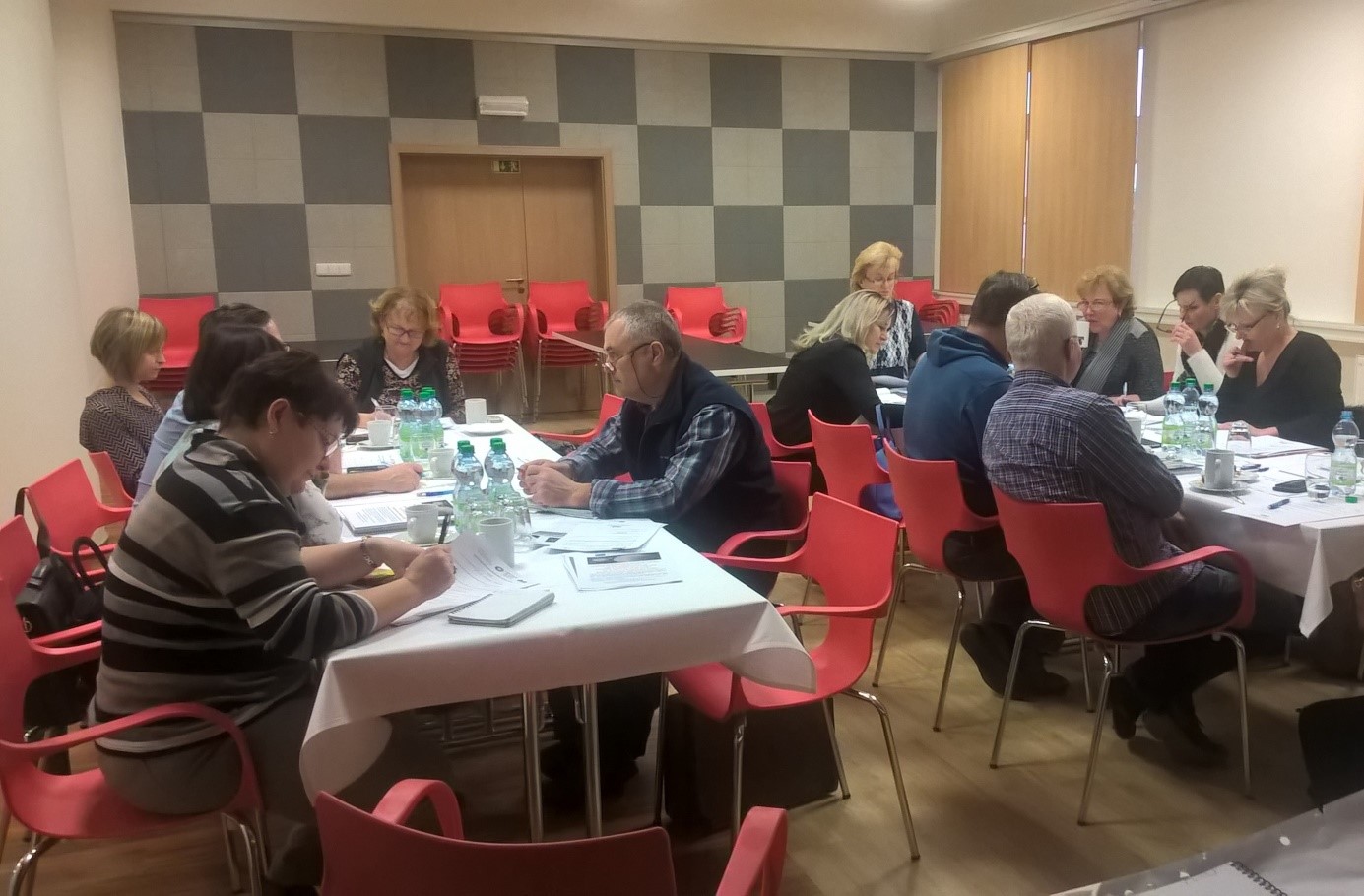 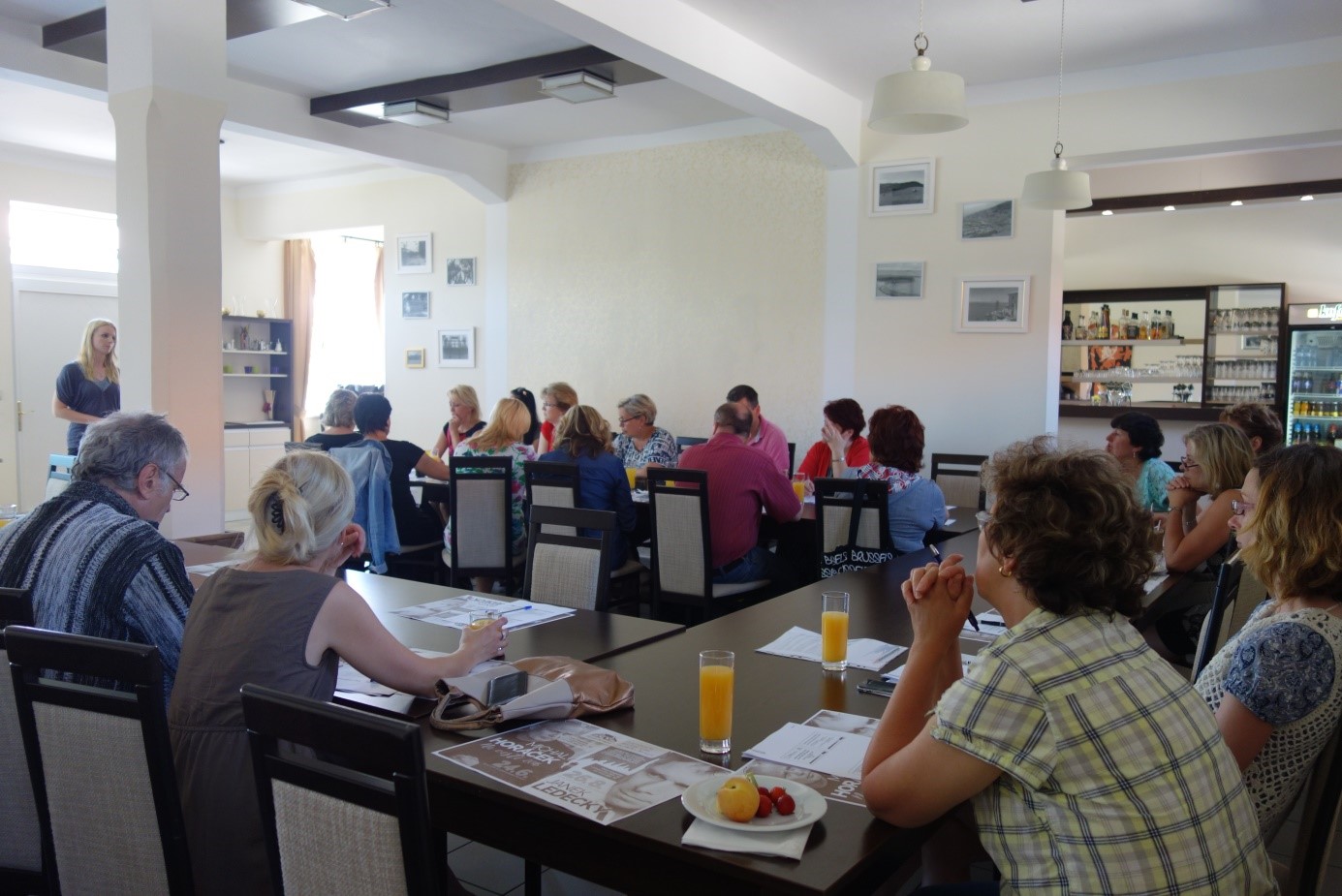 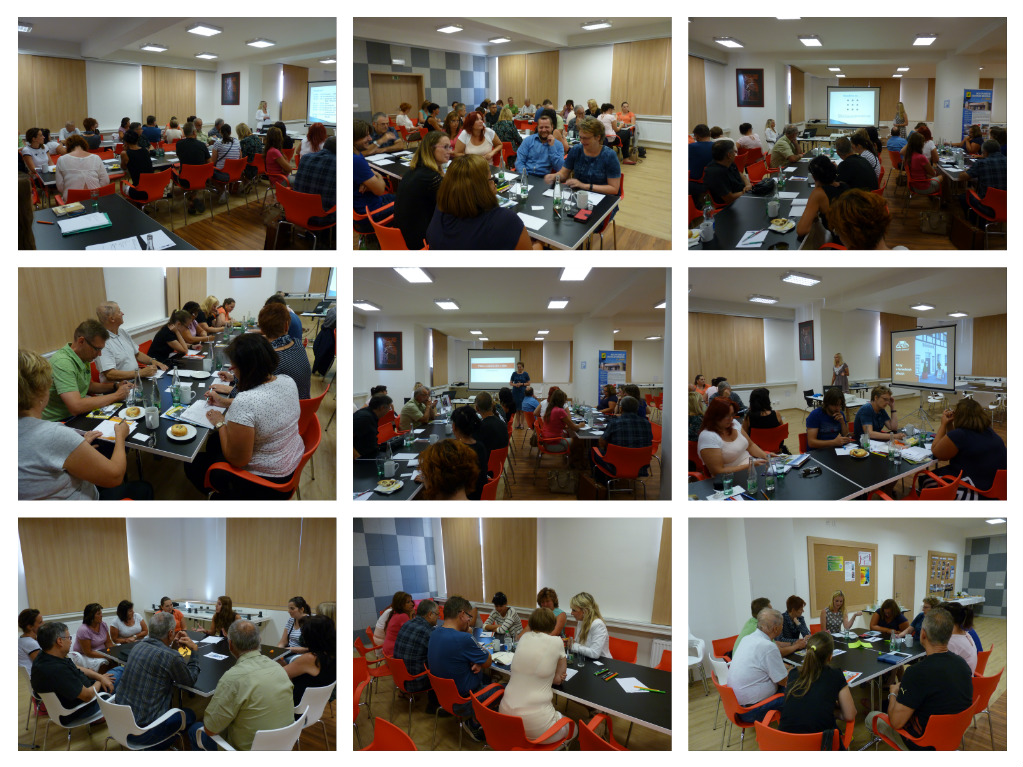 1. Veřejný workshop
7. 9. 2016
Klíčová aktivita 1B) Dohoda o prioritách
Finální dokument MAP
SWOT3 analýza – dostupná na webu projektu
Strategický rámec – verze 1.0, 2.0, 3.0
Investiční priority – aktualizovány vždy v rámci aktualizace Strategického rámce, nutná provázanost na měkké aktivity
Další dokumenty: Popis fungování MAP, Seznam relevantních aktérů, Komunikační strategie MAP, Akční plán, Přenos info KAP – MAP, Evaluační zpráva průběžná, Evaluační zpráva závěrečná
Klíčová aktivita 1c) Akční plánování
PRACOVNÍ SKUPINY
PS Předškolní vzdělávání
:
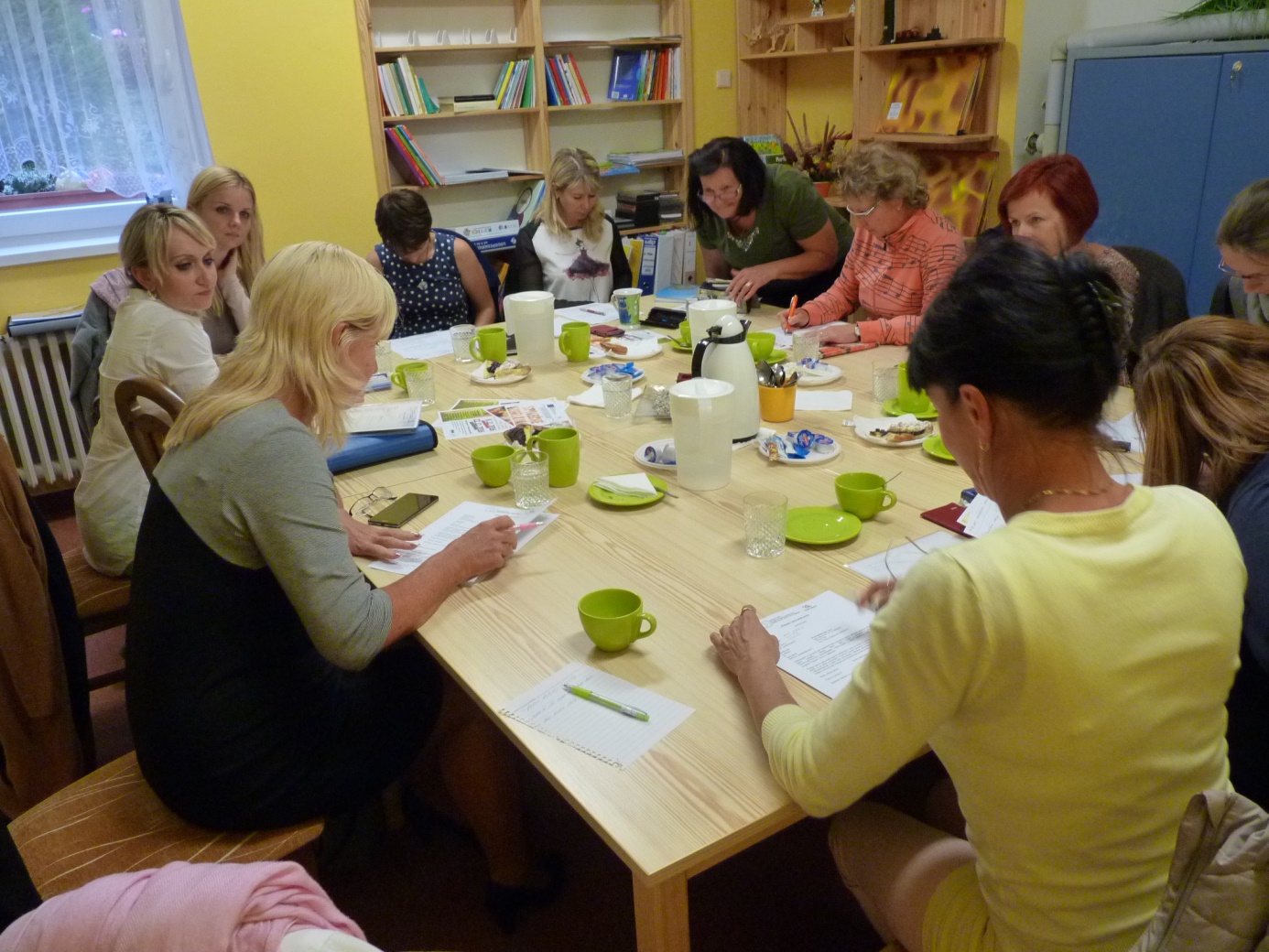 PS INKLUZE
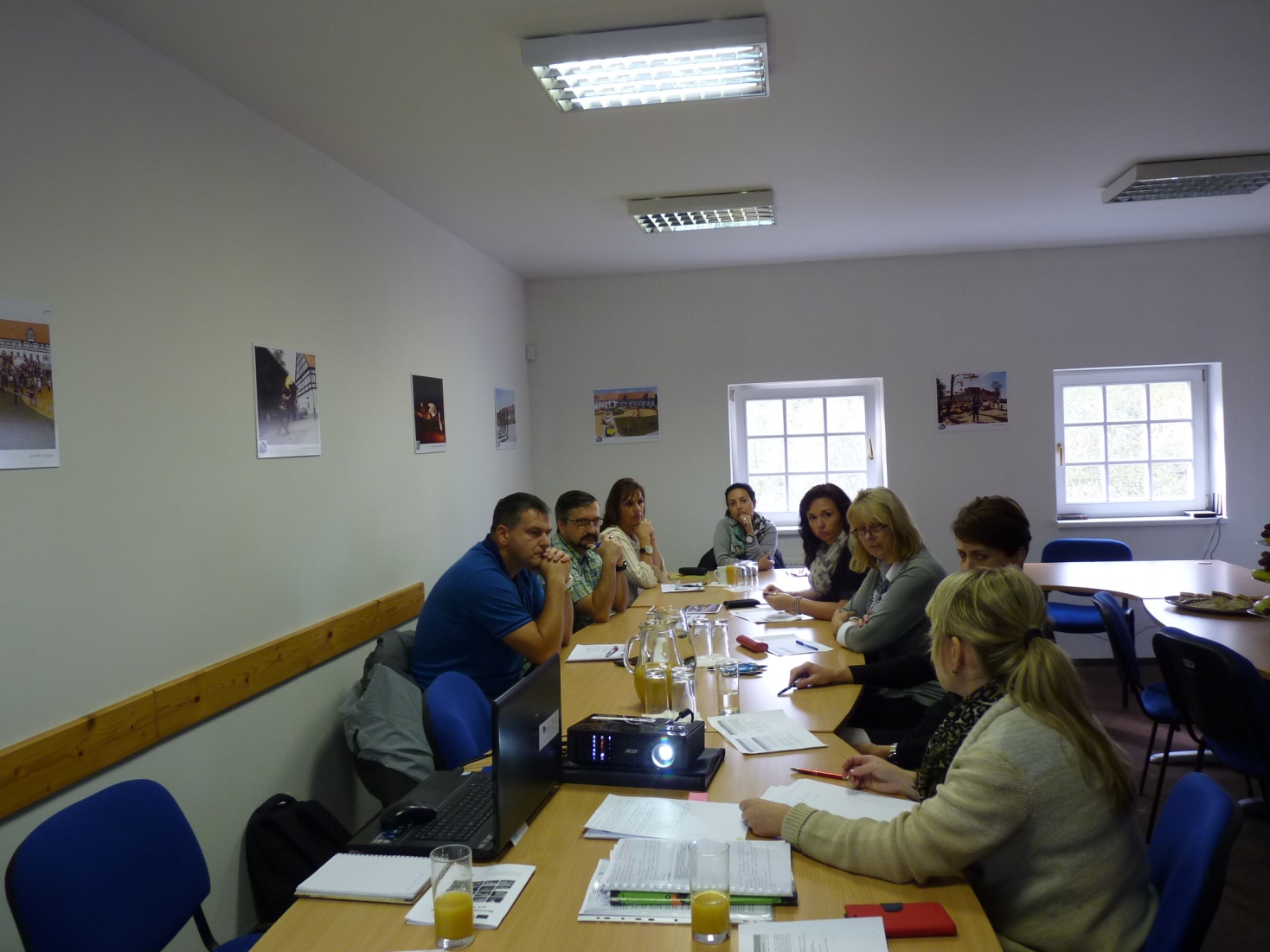 PS ČTENÁŘSKÁ A MATEMATICKÁ GRAMOTNOST
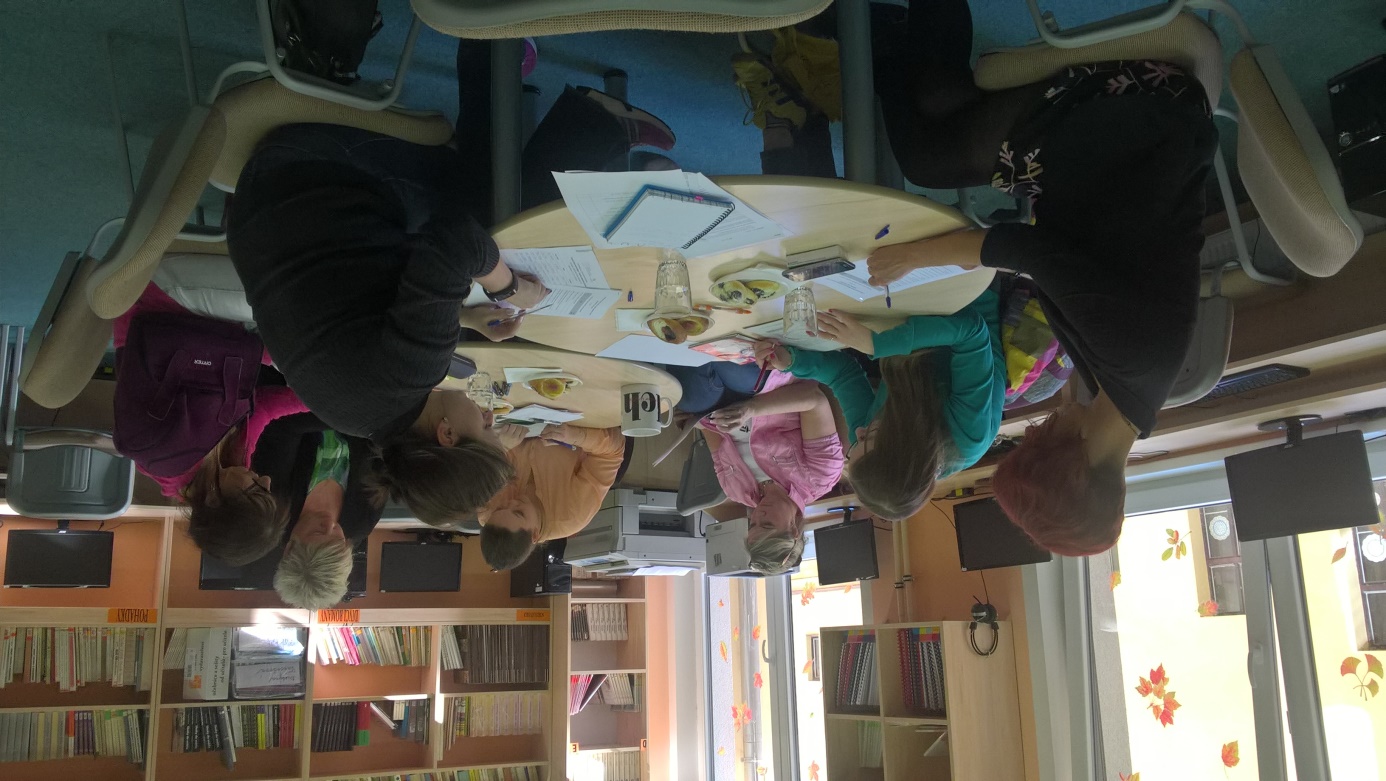 PS KARIÉROVÉ PORADENSTVÍ, ROZVOJ PODNIKAVOSTI A INICIATIVY
PS VOLNÝ ČAS, ROZVOJ KULTURNÍHO POVĚDOMÍ
Akční plán
neinvestiční aktivity
Aktivity škol – šablony
Aktivity spolupráce
1. Podpora nadání aneb co s dětmi, které vědí, umí a chtějí?
2. Sdílení zkušeností pedagogů MŠ a ZŠ, příp. dalších subjektů ve vzdělávání dětí a žáků včetně ŠPP, PPP, APOD. včetně zřizovatelů
3. Podpora polytechnického vzdělávání
4. Volba povolání a rozvoj podnikavosti a iniciativy, kariérové poradenství

Finální dokument MAP
Klíčová aktivita 1D) Budování znalostních kapacit
Identifikace pedagogických lídrů 
Vzdělávací aktivity
Panelová diskuze Společné vzdělávání 8. 11. 2016
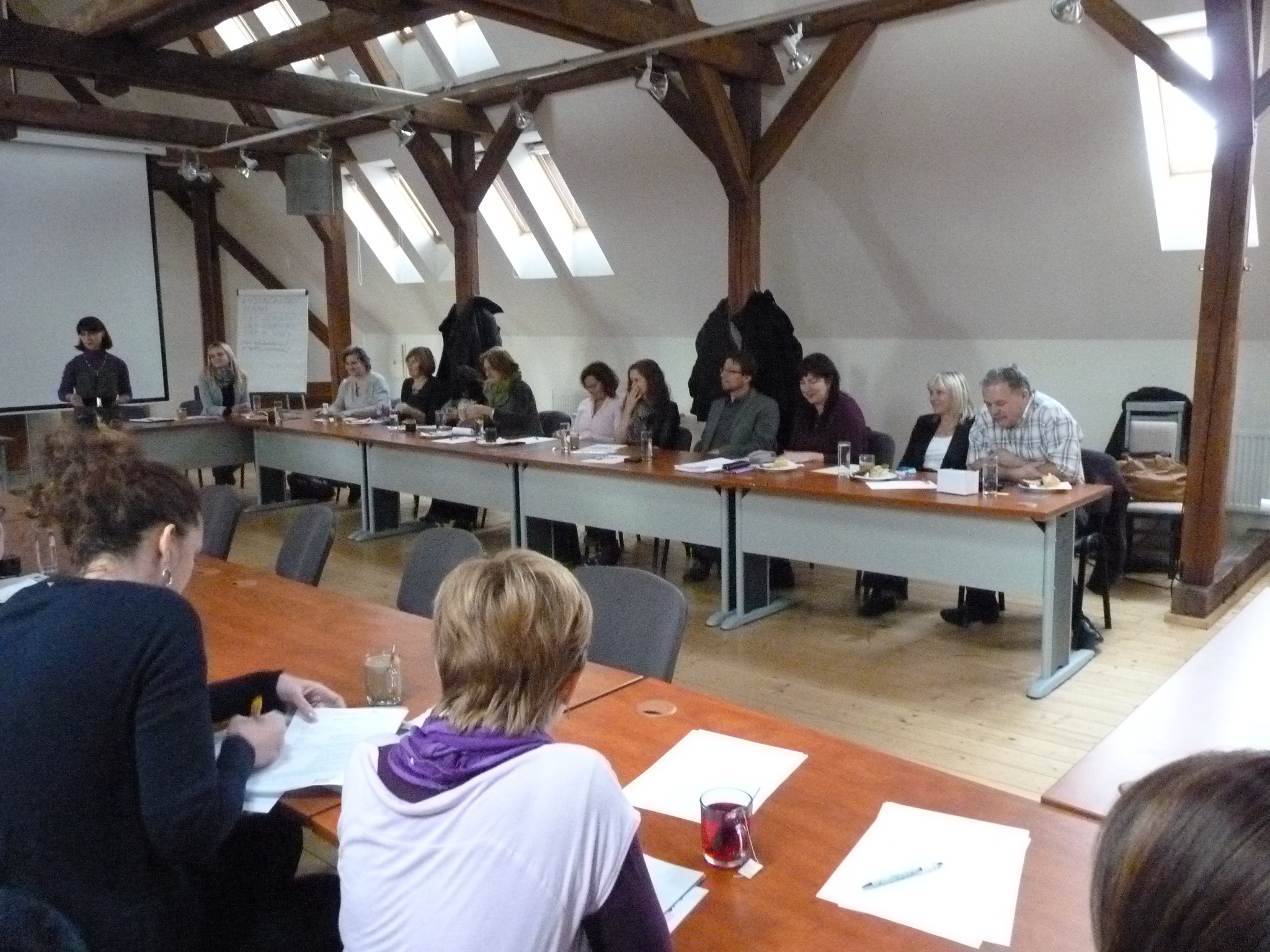 Kurz Kritické myšlení se zaměřením na čtenářskou a matematickou gramotnost 28. - 30. 11. 2016
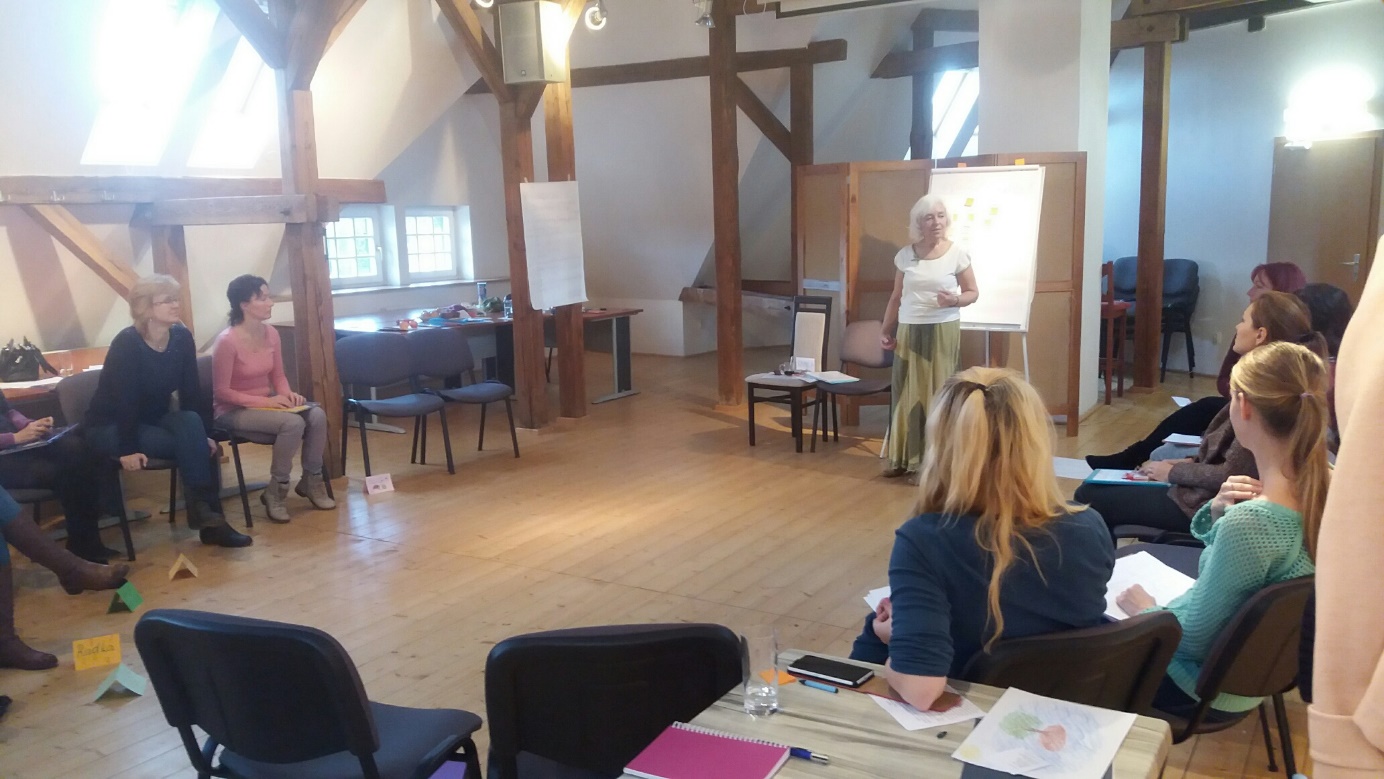 Seminář NTC Learning28. 2. 2017
Kurz Strategické plánování, projektové řízení 7. 3. 2017
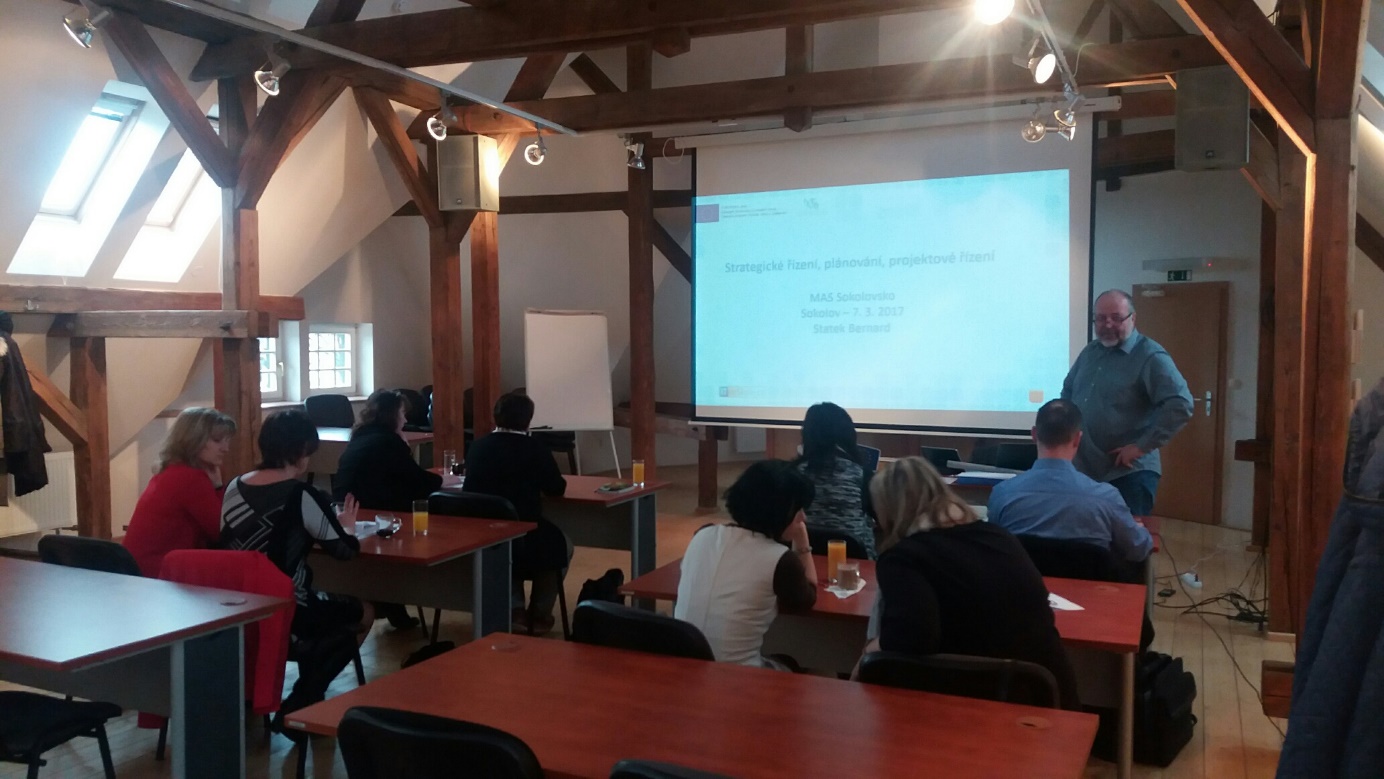 Kurz Leadership, RLZ, komunikace 8. 3. 2017Kurz Kariérové poradenství 9. 3. 2017
Stáž a seminář Vzdělávání dětí s autismem a kombinovaným postižení 21. 3. a 6. 4. 2017
Kurz první pomoci 9. 10. 2017
Seminář Emoční sebeobrana pro učitele 13. 6. 2017
Dopravní výchova 25. 5. 2017
Stáž v lesní školce Svatošky 15. 6. a 20. 9. 2017
Systematický úvod do problematiky nadání1. 9. 2017Rozvoj nadaného žáka v běžné škole16. 11. 2017
Seminář s ČŠI 5. 10. 2017
Práce s problematickým třídním kolektivem 20. 11. 2017
Hodnotový učitel 24. 11. 2017
Průběžná sebehodnotící zpráva (3/2017) – dostupná na webu projektu
Závěrečná sebehodnotící zpráva (11/2017)
Klíčová aktivita 2) Evaluace
Klíčová aktivita 3) Řízení MAP
Funkční aparát MAP (Řídící výbor, pracovní skupiny, aktéři, komunita, realizátor projektu)
Popis fungování MAP/Principy MAP – dostupný na webu projektu
Komunikační strategie – dostupný na webu projektu
Seznam relevantních aktérů – dostupný na webu
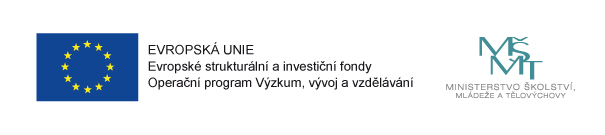 MAP II a implementace
Příjemnou zábavu a dobrou chuť 